FROM CONCERN TO CONCEPT
HOW PHILOSOPHICAL PRACTITIONERS WORK WITH END-OF-LIFE-TOPICS
WORLD CONGRESS OF PHILOSOPHY 2024
STEFANIE RIEGER
ROME, AUGUST 2024
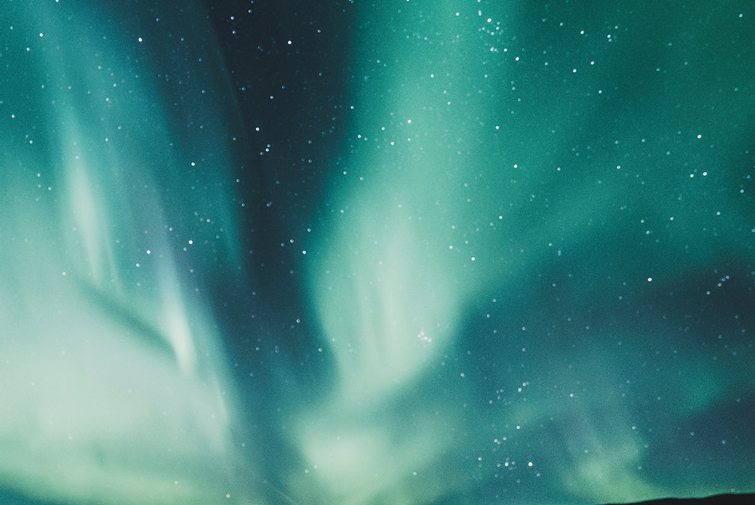 Philosophical Practice in Palliative Care and Hospice Work
The Role of Philosophical Reflection in Developing a Culture of Care and Knowledge about Dying
Mag.a Sandra 
Radinger, BA
Ass.-Prof. Klaus Wegleitner
Project duration: 
15.12.2022 - 14.12.2025
Dr. phil. Patrick Schuchter
Stefanie 
Rieger, MA
Slide 2 of 13
Hospice Ethos
Cultural paradigm of care that is indispensable wherever the facets of aging, mortality, bereavement, and mutual support intertwine

Central task: dismantling the social taboo surrounding death

Beckons an engagement with the existential questions that permeate the very fabric of human existence

Mandates a transformative engagement with the sociocultural constructs surrounding mortality
Slide 3 of 13
What does Philosophical Practice contribute (already actually and potentially) to the development of a hospice care culture in our society?, and, What is the significance of Philosophical Practice for end-of-life care?
Slide 4 of 13
Interviewstudy PP
Qualitative content analysis of 15 interviews, based on
guided by reflective thematic analysis
Broad reading of data by Researchers A and B according to main research interest
Generation of basic categories/questions about the data
Detailed analysis and theme generation from the bottom up by researcher A, broad analysis by B, dialogic feedback A & B
Team workshop for interview study
Slide 5 of 13
Interviewstudy PP
Description of own Philosophical Practice
Biography and history of identifying as a Philosophical Practitioner
Reccurring themes 
Contribution and impact
Methodology
Relationship to other members of Philosophical Practice
General philosophical views
Slide 6 of 13
Interviewstudy PP
From over 40 years to a few months 
From full-time self-employment to part-time self-employment to philosophical coloring of another profession
Individual academic paths 
Few with additional training in Philosophical Practice
Many involved in teaching Philosophical Practice
Slide 7 of 13
Interviewstudy PP
"So that's what I think about when I think about people who accompany someone else, which is always something essential, which is actually always, I can bring hundreds of thousands of methods, I can bring hundreds of thousands of quotes, but if there's not a certain attitude, then all the methods are useless."
Slide 8 of 13
Interviewstudy PP
Philosophical Practice does not offer answers to specific concerns, 
but rather philosophical conceptual work.
Slide 9 of 13
Conclusions
Personal concerns derived from experience are raised to the level of philosophical concepts.
Philosophical Practice does not aim to help but to deepen thoughts.
Philosophical Practice does not have a specific method: The personality of the Philosophical Practitioner is of more importance.
Slide 10 of 13
Conclusions
A good Philosophical Practitioner needs to have an academic background in philosophy and unfolded an effect on the life of the Practitioner. 
A personal connection with death and experience in “sitting with the suffering” (Krüger 2022) has led to a transformation of the Practitioner.
Philosophical Practice is a form of accompaniment at eye level between two or more touchable persons.
Slide 11 of 13
Thank you for listening
Website for 
upcoming events:
Our Project 
Website:
If you would like to receive the slides, please send an email to 
stefanie.rieger@uni-graz.at.
References
Braun, V., & Clarke, V. (2006). Using thematic analysis in psychology. Qualitative Research in Psychology, 3(2), 77–101. https://doi.org/10.1191/1478088706qp063oa
de Miranda, L. (2023). Introducing the SMILE_PH method: Sense-making interviews looking at elements of philosophical health. Methodological Innovations, 16(2), 163-177.
Delgado, B. (2006). Philosophical Practice During End of Life Care. In: International Journal of Philosophical Practice. Volume 4, No. 3 (2017). pp. 32-35.
Ibrahim, O. (2023). Philosophical Care. Wege zum Menschen, 75(1):64-71. doi: 10.13109/weme.2023.75.1.64
Krüger, C. (2022). Philosophical Care: Philosophical Care. Spiritual Care, 11(1), 62-65. https://doi.org/10.1515/spircare-2021-0034
Lindseth, A. (2015). Being ill as an inevitable life topic. Possibilities of Philosophical Practice in health care and psychotherapy. In: Weiss MN, editor. The Socratic Handbook. Dialogue Methods for Philosophical Practice. Wien: LIT; 2015. pp. 45-66
Schuchter, P. (2020). Philosophical dialogue in palliative care and hospice work. In: International Journal of Care and Caring, 4(1): 117–123, DOI: 10.1332/239788219X15700881228090
Schuchter, P., V. Rieger, S., Radinger, S., & Wegleitner, K. (2023). Perspective Chapter: Last Questions – How Philosophical Practice Contributes to Developing Death Literacy. IntechOpen. doi: 10.5772/intechopen.1003175
Szabat, M., Knox, J.B.L. Shades of hope (2021). Marcel’s notion of hope in end-of-life care. Med Health Care and Philos 24, 529–542. https://doi.org/10.1007/s11019-021-10036-1